Pokusy Habsburků o měnovou unifikaci v 16. stol
Martin Kolačkovský
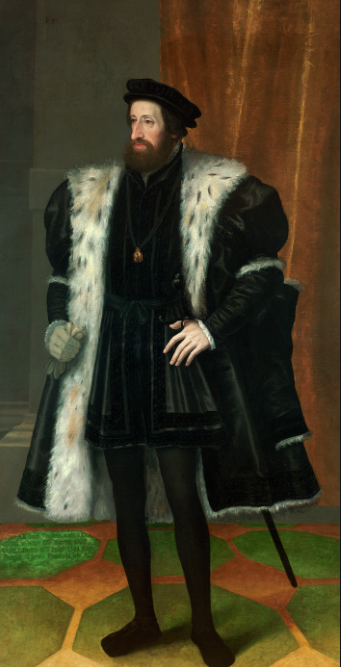 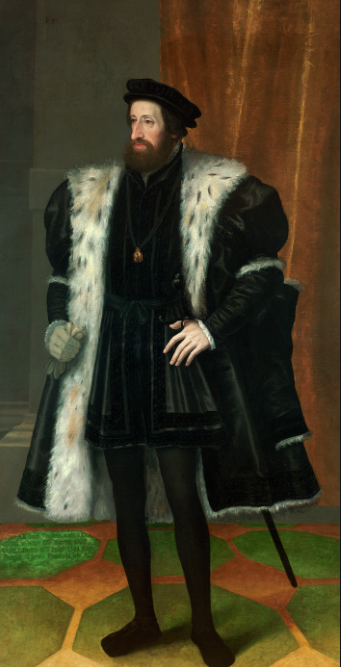 Ferdinand I.
Ferdinand I.
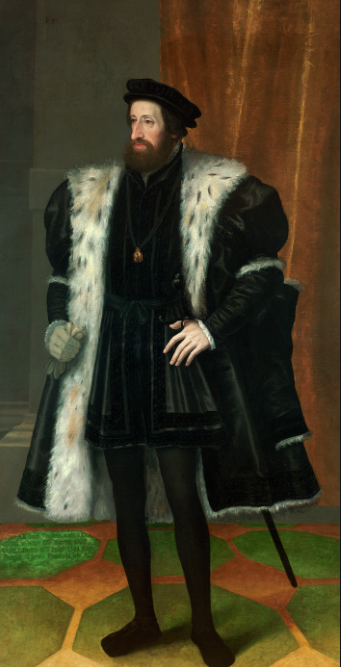 zvolen roku 1526
očekávání splácení dluhů
Bílé peníze
Hrubé peníze
1524 – měnová reforma v Rakousku
pokus o sjednocení měn
král potřebuje peníze
1528 – zápas o mincovnu v Jáchymově
1531 – porovnání síly oběživa
1534 – pokus o zavedení daně z obratu
Ferdinand I.
mincovny v Českých zemí
přelomový rok 1547 – povstání 
měnová reforma:  	
a)hrubé mince vázány na rakouský systém, sjednocen i obsah stříbra
	zde byl prosazen požadavek panovníka
b)zachována měla být ražba bílé mince a haléře 
snaha prosadit jednotný krejcarový systém
panovník nebude měnit metrologické parametry po dobu 15 let
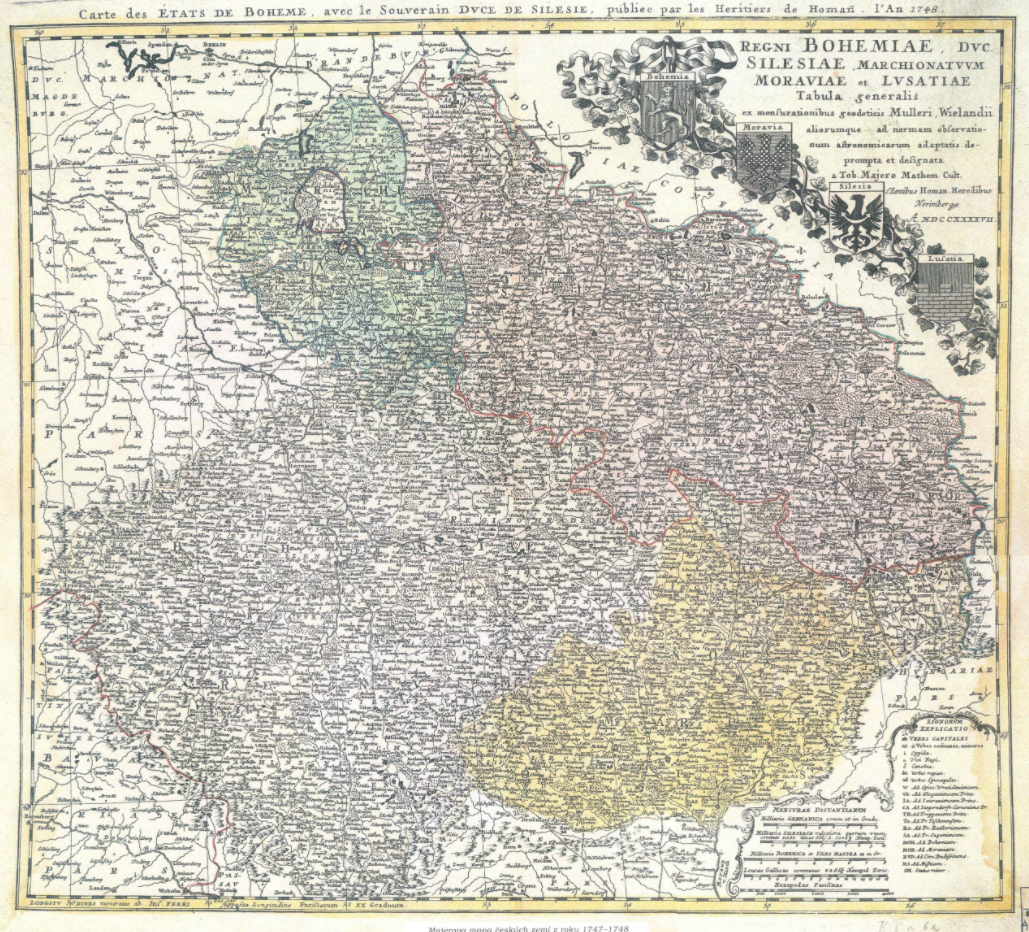 Pražský groš a Ferdinand I.
již od roku 1300
nápis GROSSI PRAGENSES
až do roku 1547 stejné výtvarné provedení 
změna jeho směnného kurzu z 9 na 7 bílých peněž
1547 – nový druh pražského groše
1548 – “technické “ problémy při ražení
prameny se rozcházejí v příčině
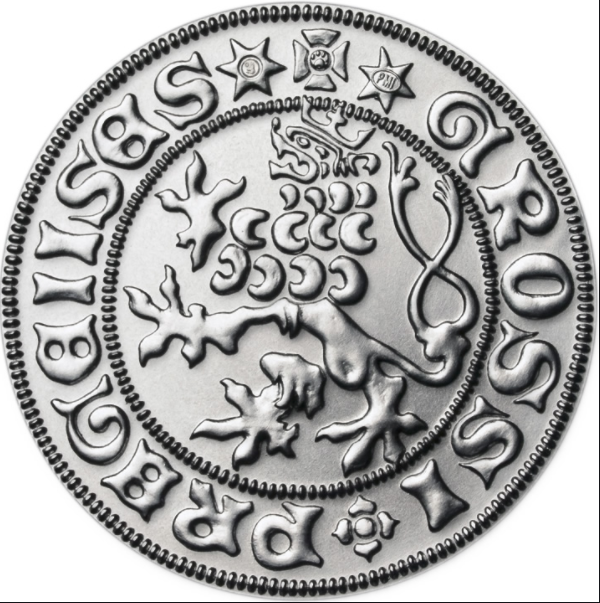 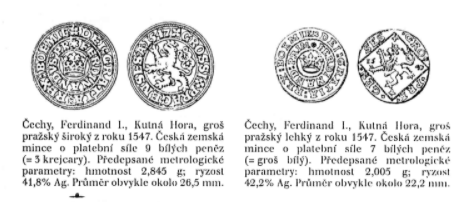 Ferdinand I.
1559 – prosazení Říšského mincovního řadu
jednotným platidlem se stává tzv. zlatý rýnský
v ČZ se vše přizpůsobovalo rakouským mincím
1561 – prováděcí nařízení krále ke změně výrobního systému
nově se vyrábí krejcar, bílé mince se nerazí
1564 – smrt Ferdinanda
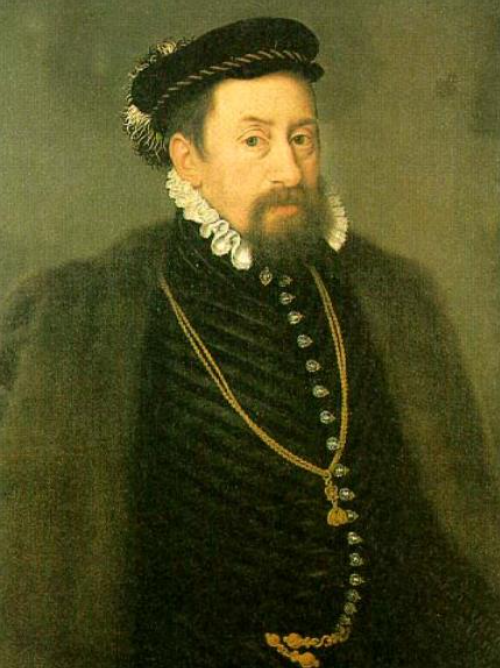 Maxmilián II.
Maxmilián II.
Ferdinand se ho snažil ušetřit vnitřním bojům
1549 – stává se králem
česká šlechta očekává lepší náboženské podmínky
po roce 1547 – sankce pro města a část církve
do Vídně přicházejí statisíce kop grošů, tolarů a zlatých rýnských
cenová revoluce 
sněm 28. ledna 1573 - česká měnová reforma v roce 1573
snaha se zbavit jiného oběživa (ze zahraničí)
jedinou povolenou mincí ze zahraničí byly saské groše s andělem
snaha vypátrat všechny dovozníky
císařský mandát – technické vlastnosti ražby
2.3. 1577 – realizován až za Rudolfa II.
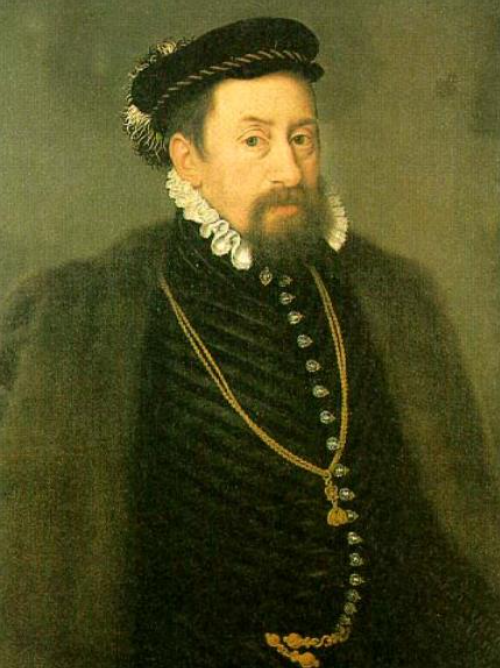 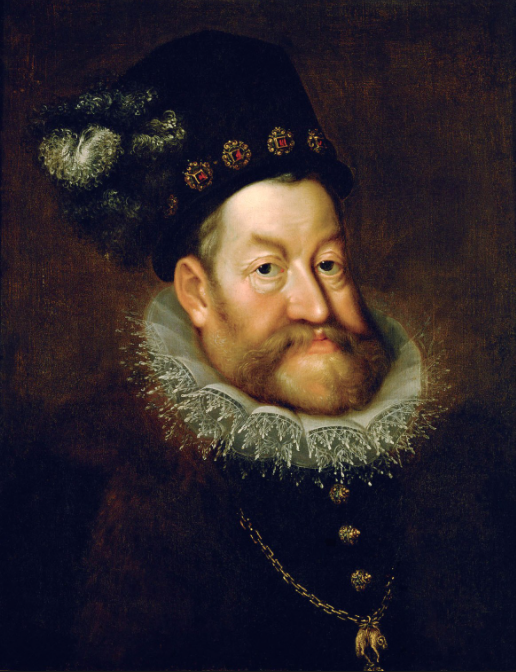 Rudolf II.
Rudolf II.
dokončil měnovou reformu
velká stabilita za jeho vlády (prakticky vyjímka v Evropě)
nechává si razit vlastní tzv. reprezentační mince
běžné platidlo: domácí bílý a malý groš
ražba násobků dukátů a tolarů – mezinárodní obchod
objevuje se zde podpis mincmistra
tolar se stává i jednotkou
pro rozeznání se objevuje termín tolar široký
neměnné zůstávají nejmenší bílé (denáry) a malé groše
nejkrásnější mince v renesanci = denáry doby rudolfínské
šlechta si razí tzv. početní groše a žetony
rozvoj mincovny v Olomouci (kardinál Dittrichštejn )
v Opavě (kníže z Lichtenštejna)
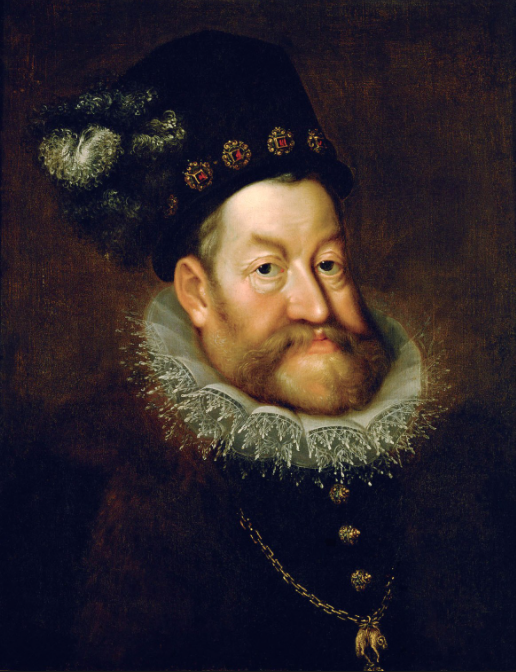 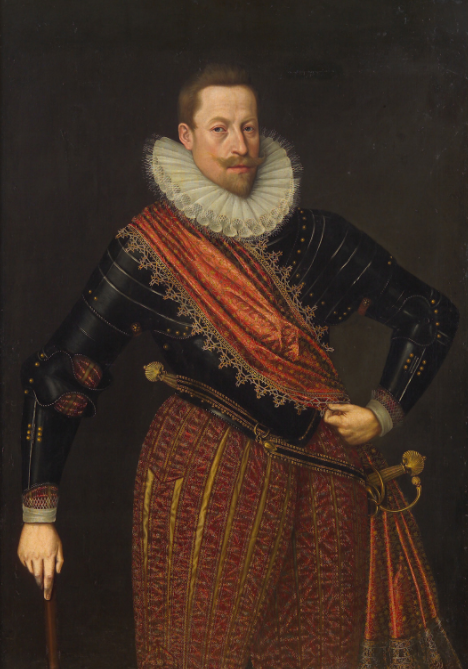 Matyáš Habsburksý
Matyáš Habsburský
od roku 1611 panovníkem
řešení mocenské krize 
mince vydávány za Matyášovi vlády se vzhledově neliší
začíná se projevovat nedostatek surovin pro ražbu
1611 – uzavření mincovny v Českých Budějovicích
v Kutné Hoře se od roku 1615 přestává financovat těžba 
do popředí se dostává mincovna v Olomouci
zde se vyrábí krejcarové mince 
přetrvávající  zadlužení panovnické komory
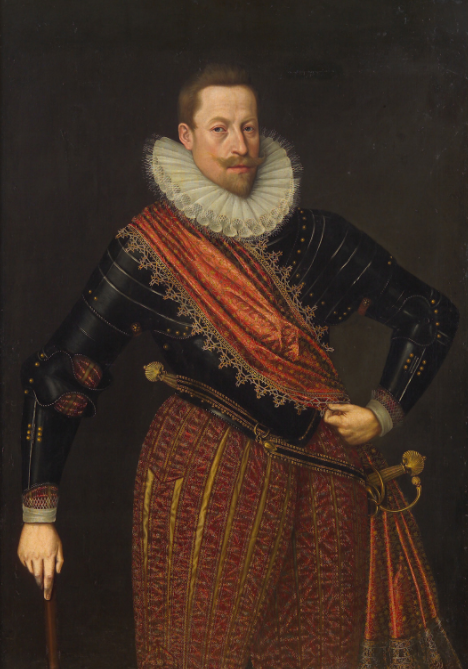